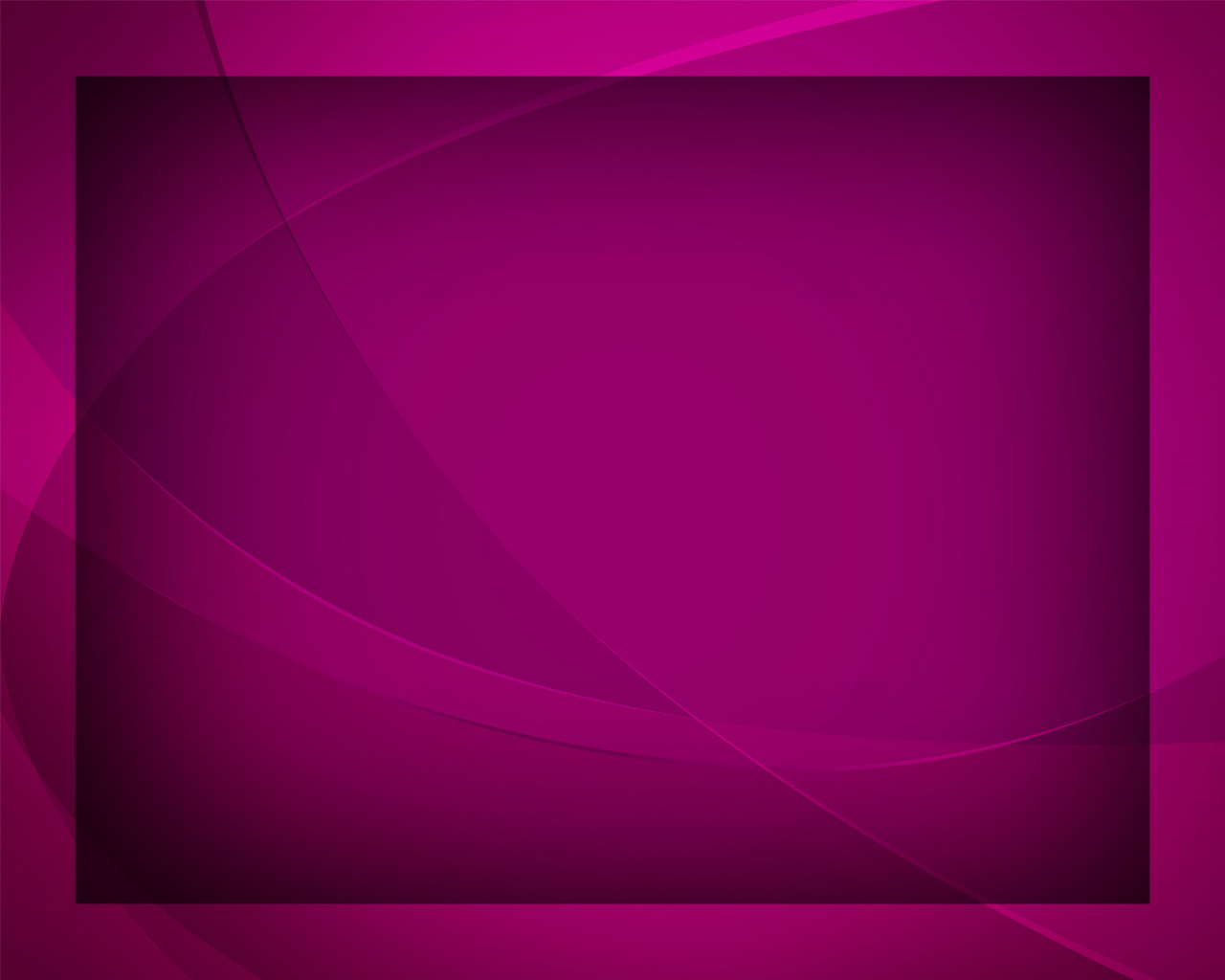 На Бога уповай
Гимны надежды №155
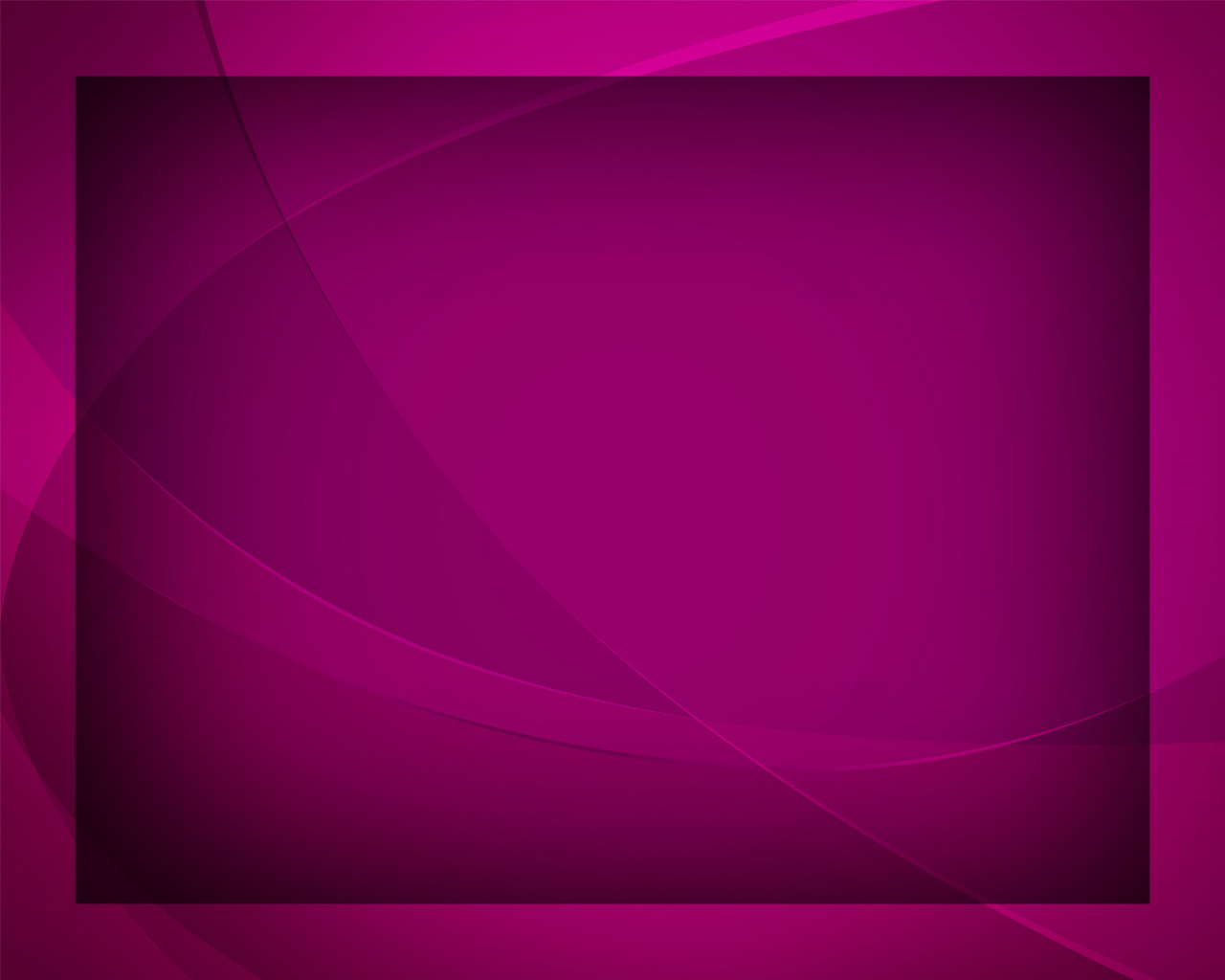 На Бога уповай:
Он - Избавитель твой, 
Рассеет страх, 
как ночи тень, 
И даст душе покой.
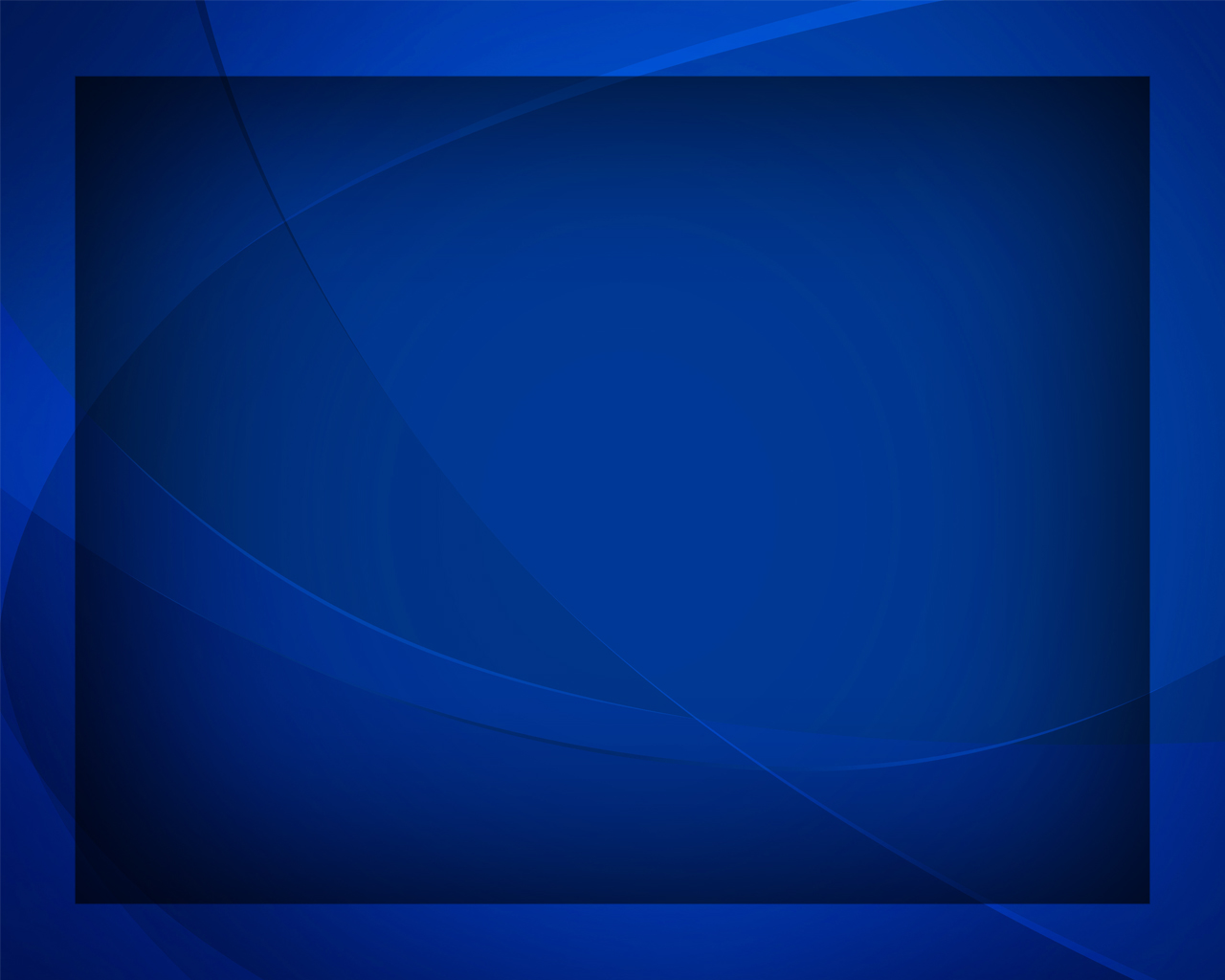 Вручи Ему свой путь, 
Поведай боль души,
И Он услышит 
голос твой, 
На помощь поспешит.
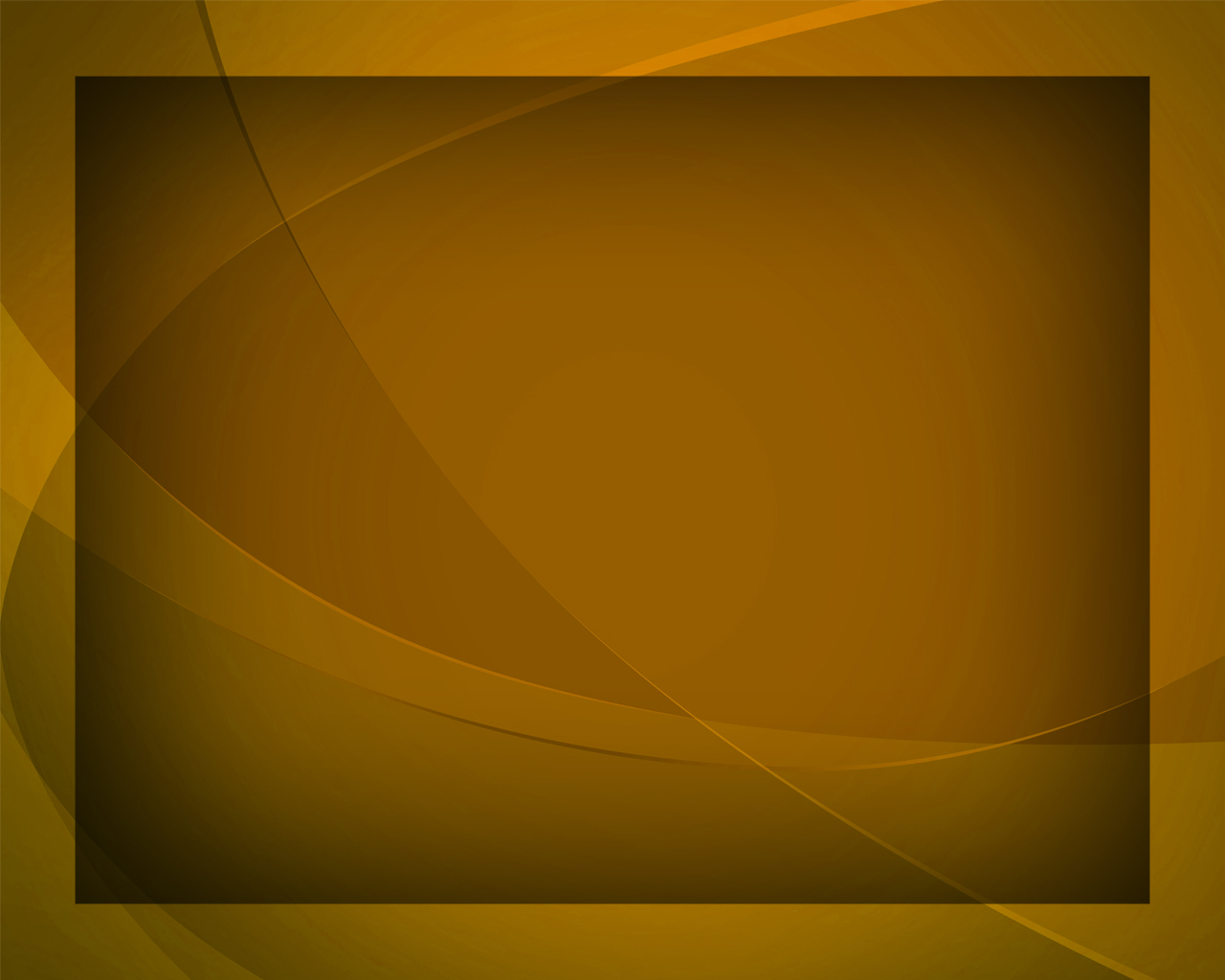 Живи, как верный сын 
Небесного Отца,
И следуй 
по Его стопам 
С надеждой до конца!
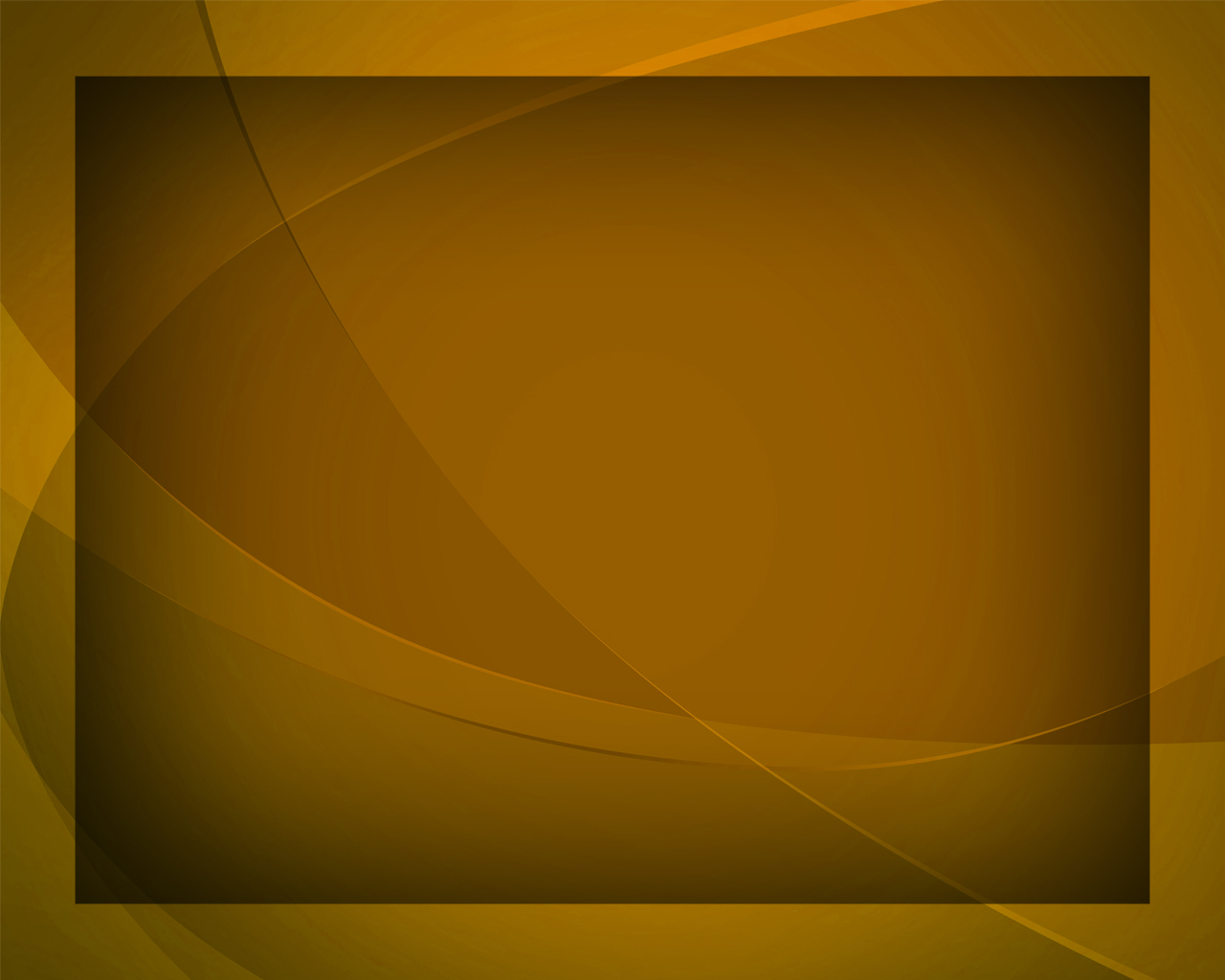